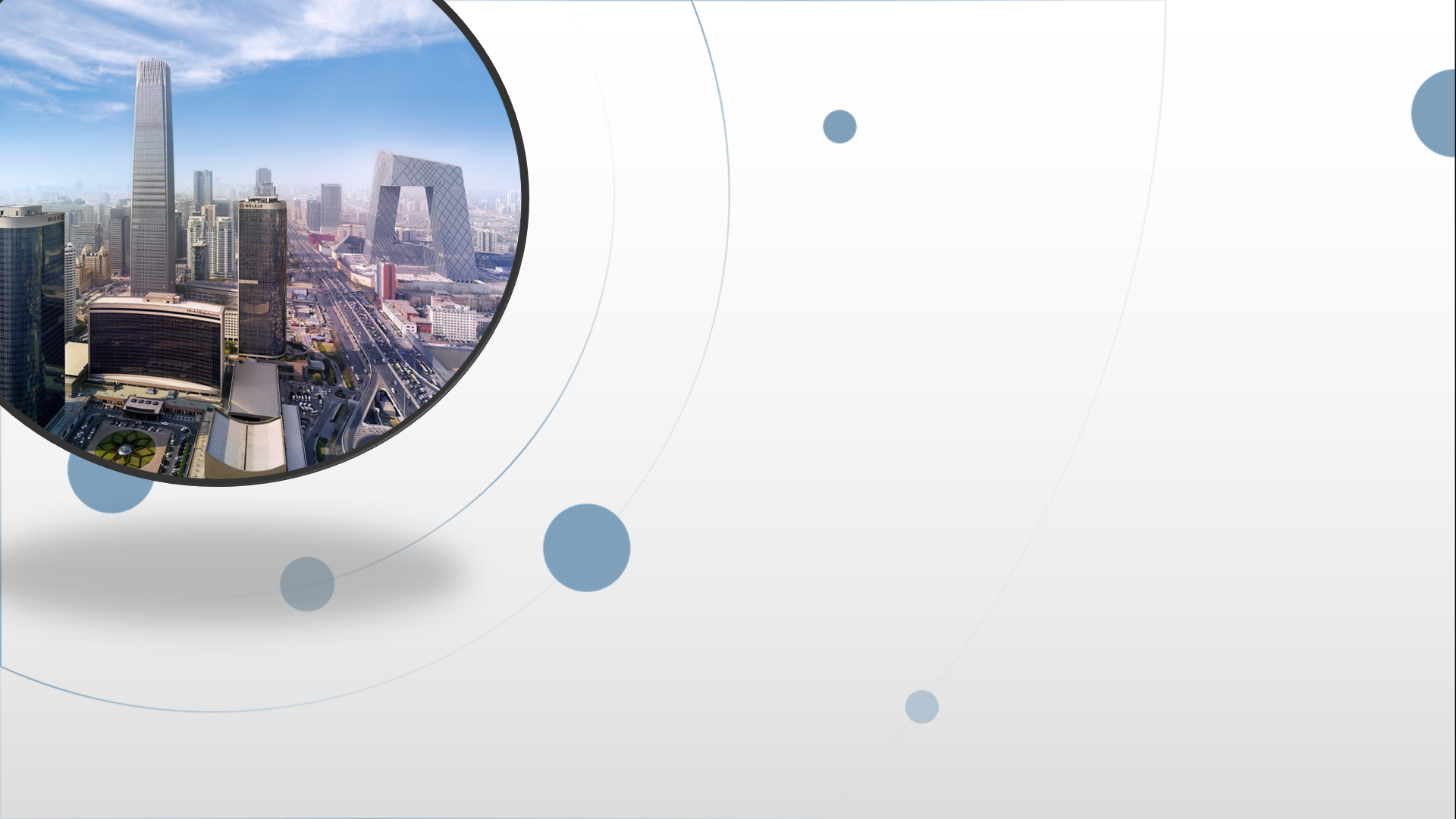 朝阳区线上课堂·高三英语
应用文阅读
北京市东方德才学校    叶 航
教学内容
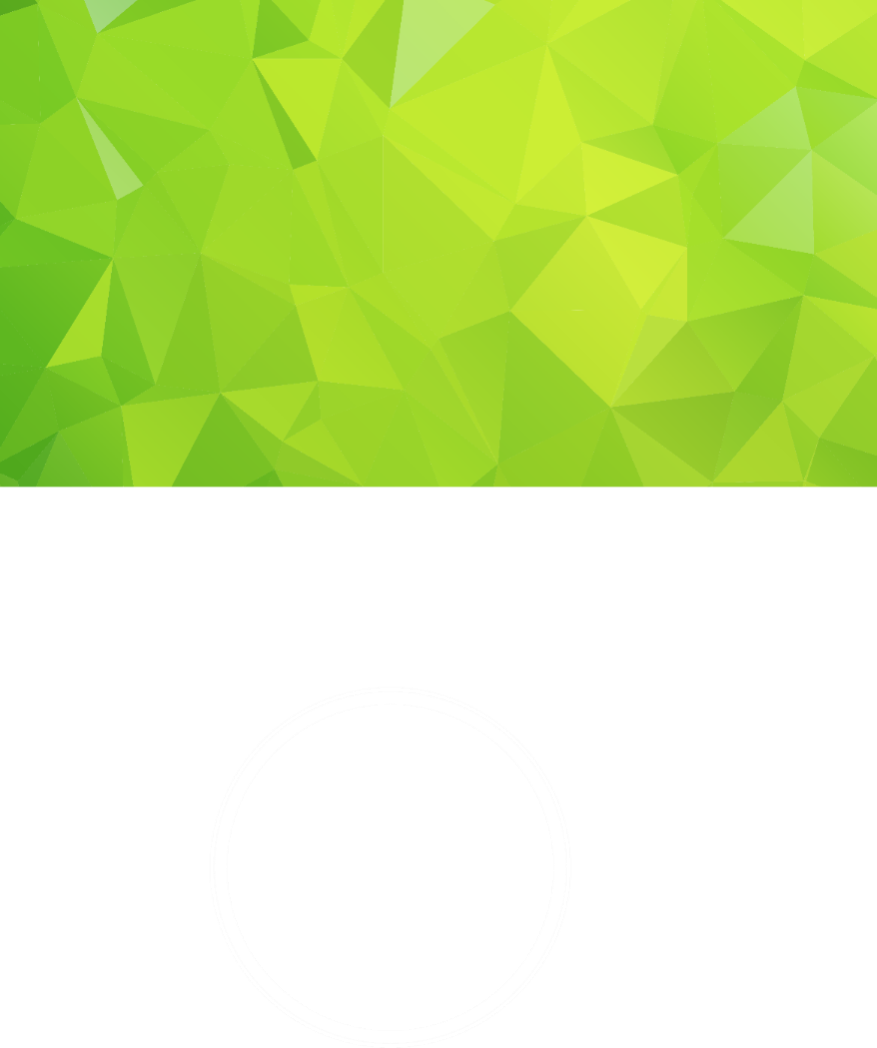 北京市适应性测试阅读A—应用文阅读
0 1
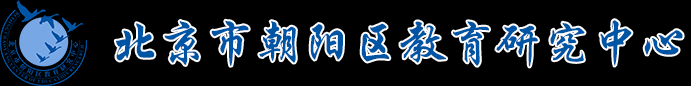 高三英语复习系列
1
教学目标
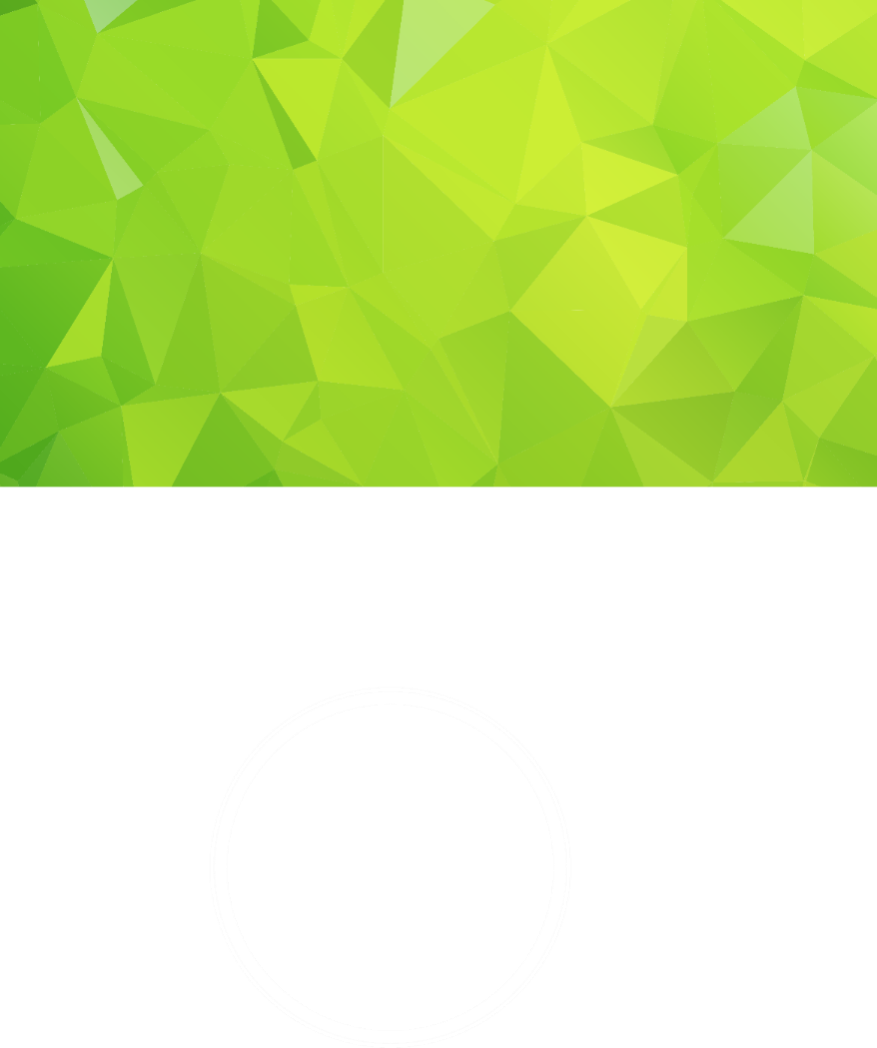 1. 分析阅读A，总结应用文语篇特点
2. 掌握应用文的阅读方法
0 2
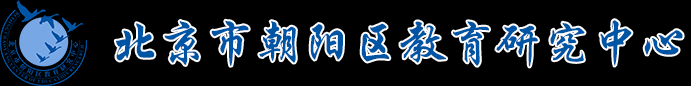 高三英语复习系列
1
教学准备
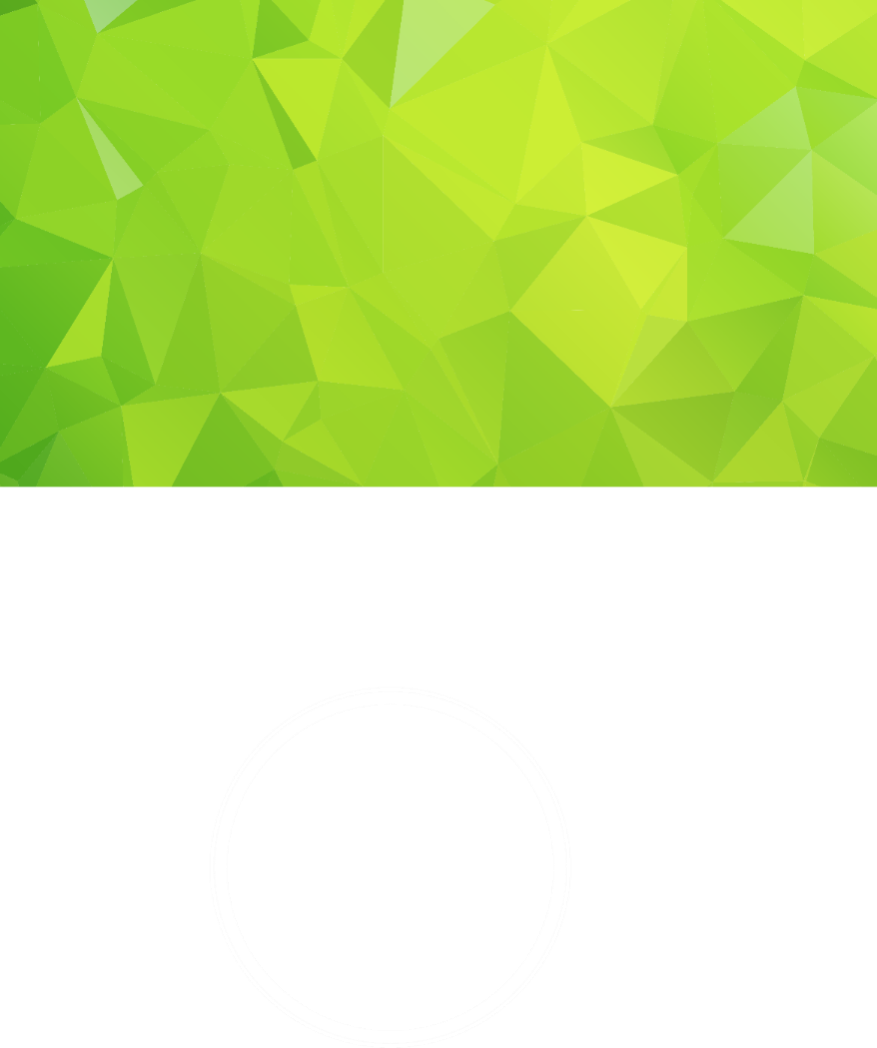 分析阅读A，总结应用文文体特点
回顾近五年北京高考题应用文的考点
分析易错点，总结解题方法
0 3
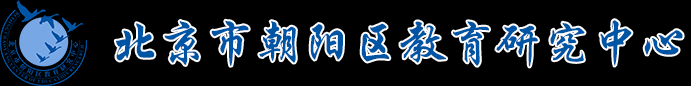 高三英语复习系列
1
教学过程
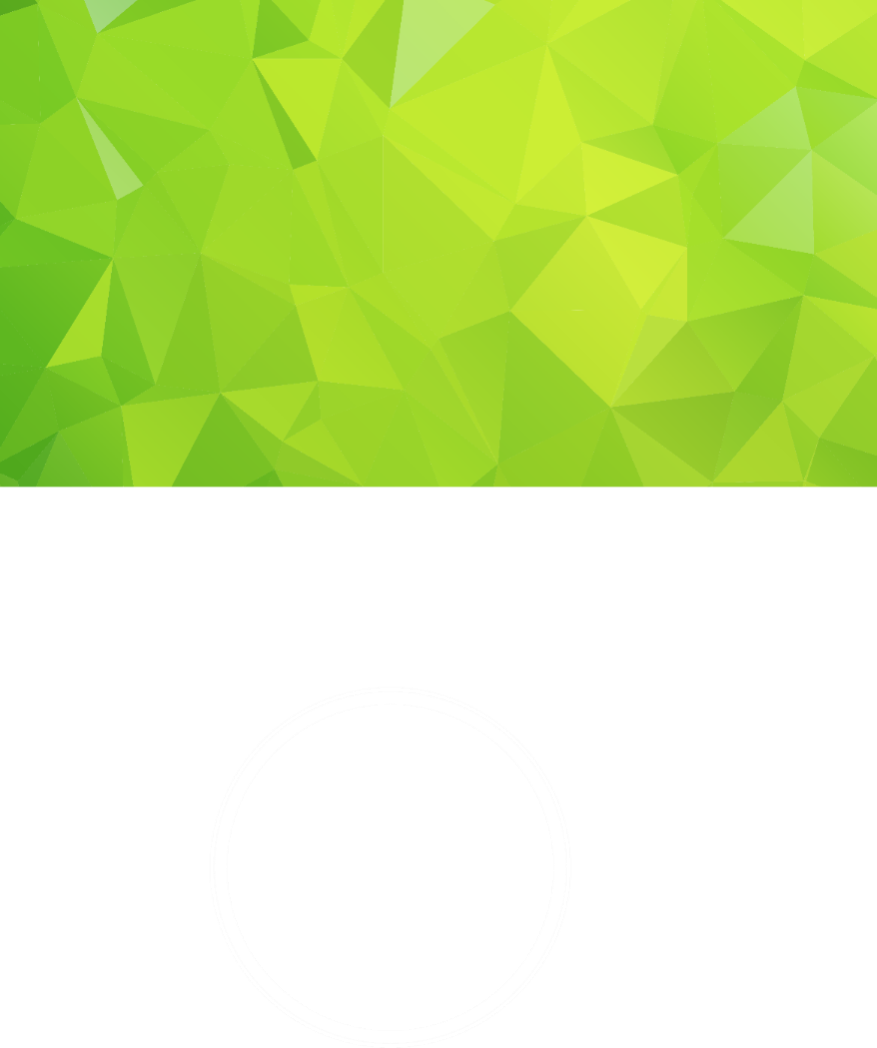 1.分析阅读A，总结应用文文体特点
2.近五年北京高考应用文与适应性考试考点对比
3. 应用文解题方法归纳
0 4
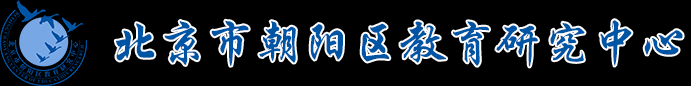 高三英语复习系列
1
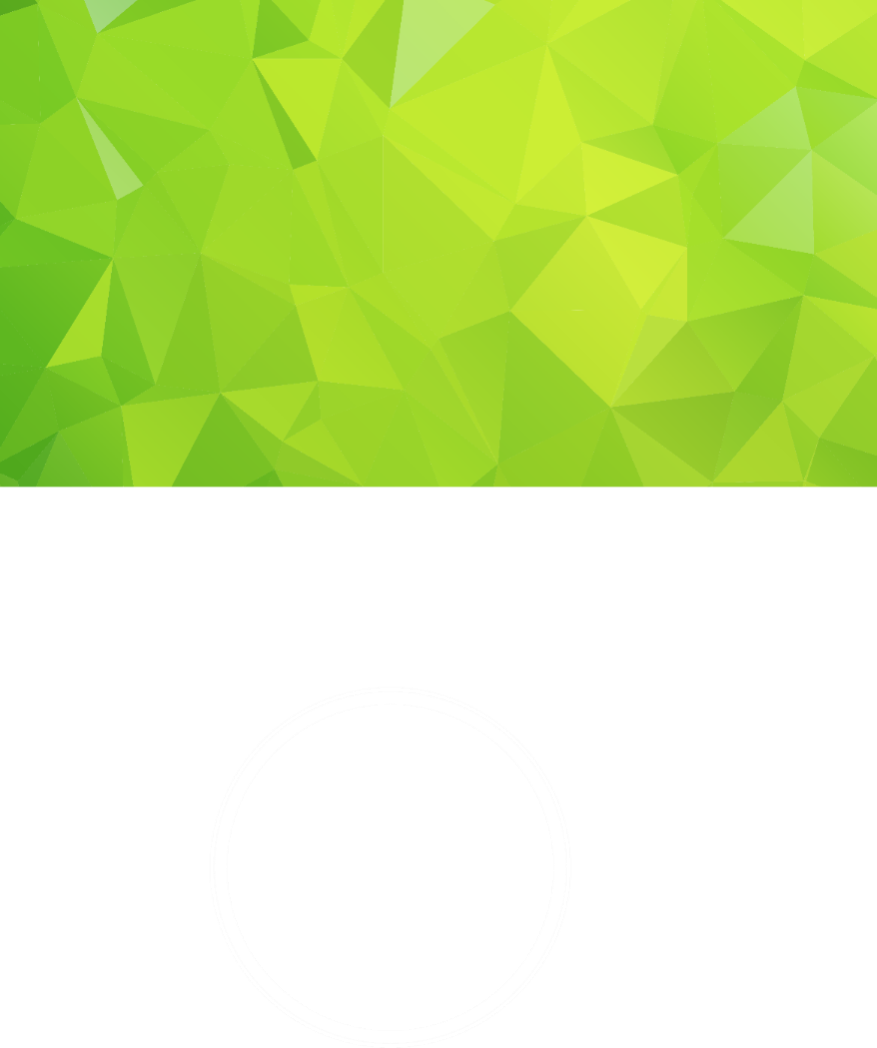 试题分析
0 5
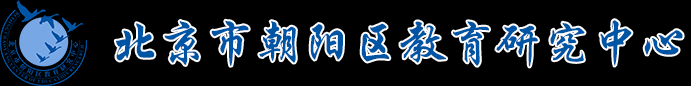 高三英语复习系列
1
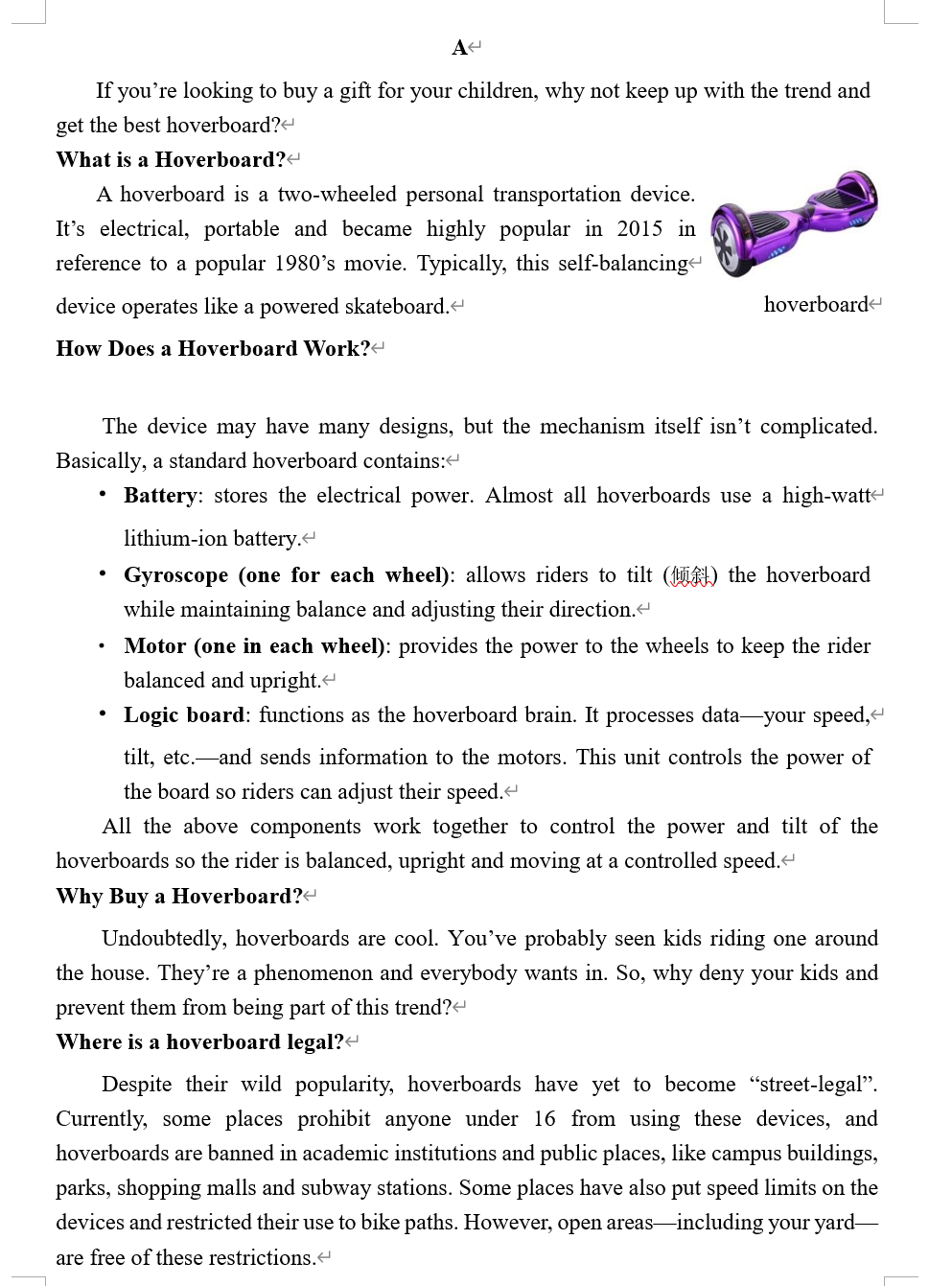 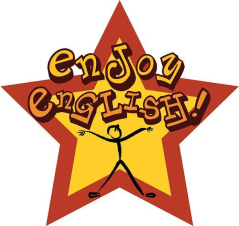 阅 读 A
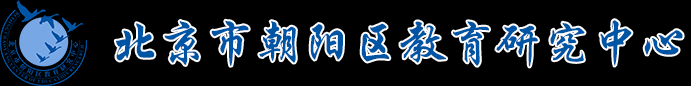 高三英语复习系列
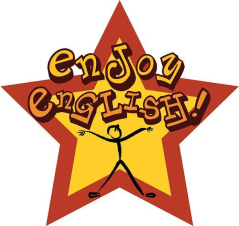 试题分析
文本特点
      本文是一篇广告类应用文，目的是推荐平衡车，送孩子礼物的选择。文章从车的特点，工作原理，推荐理由和使用地点等角度对平衡车，一件新潮的礼物，进行了推介。
      
     语言特点：
1）首段（首段+尾段）展现写作目的；
2）利用小标题，突出对产品的介绍，一目了然；
3）语言简洁明了，使用大量的疑问句，句式简洁，生动有趣，使产品给人留下深刻印象。
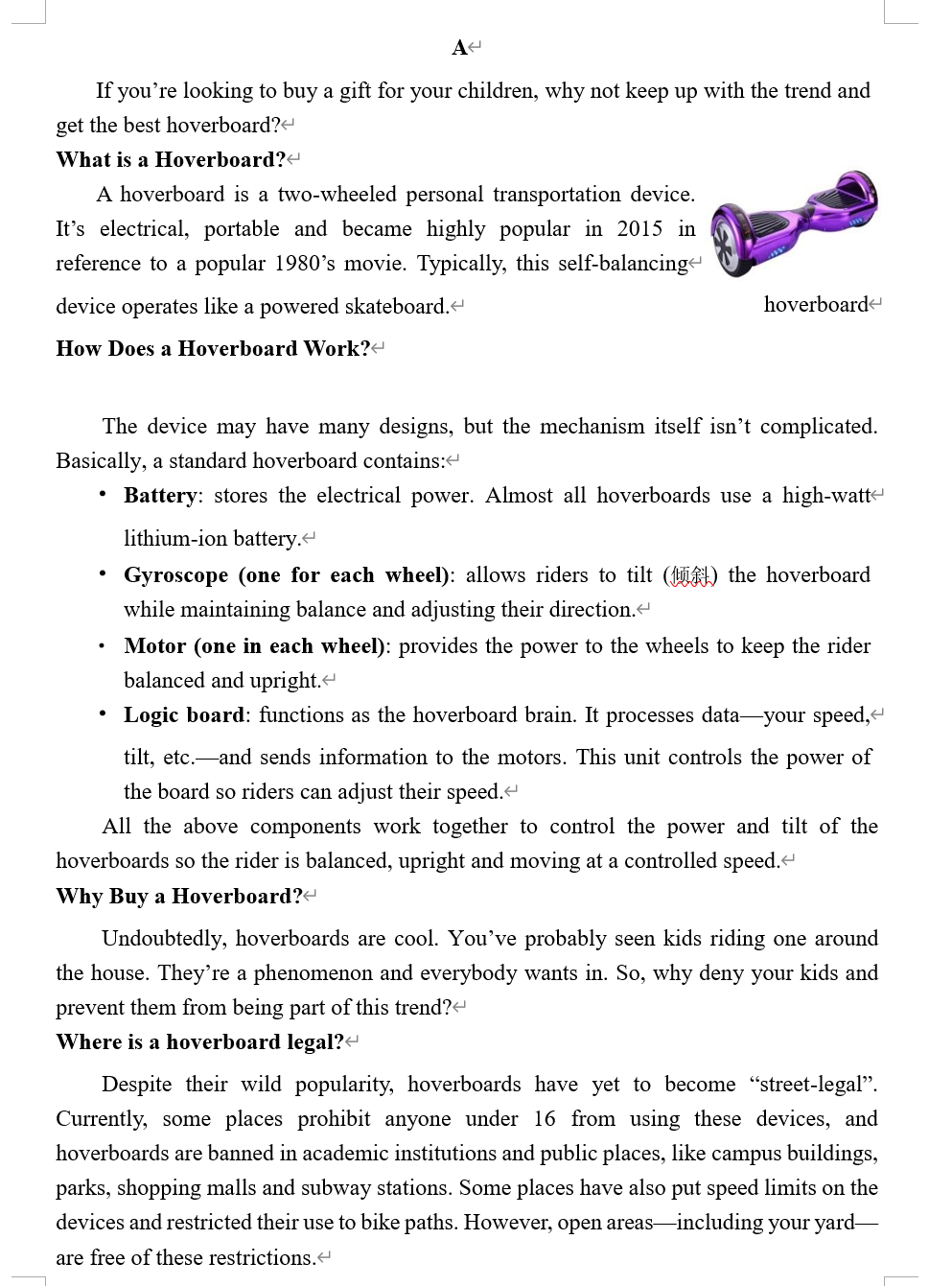 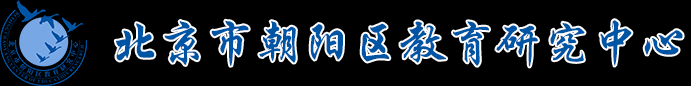 高三英语复习系列
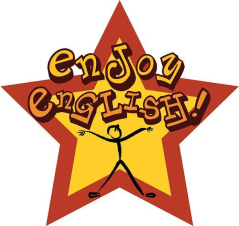 试题分析
31. The Logic board of a hoverboard can  	.
A．store electricity
B．power the wheels
C.   send information to the riders
D.   receive data and give command
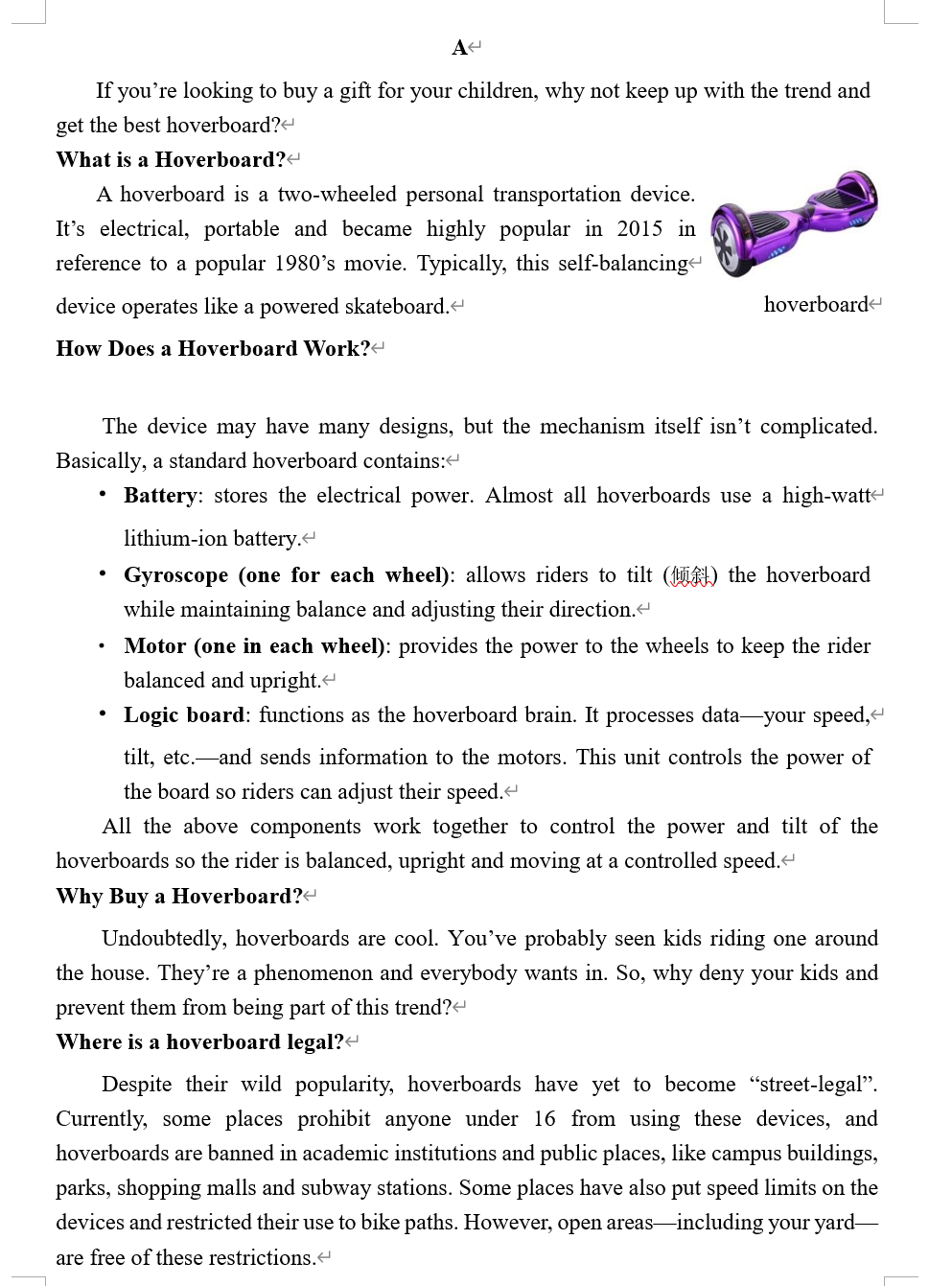 【解析】细节题。根据题干中的Logic board，定位信息在文章How Does a Hoverboard Work?（平衡车的工作原理） Logic board: functions as the hoverboard brain. It processes data—your speed, tilt, etc.—and sends information to the motors. This unit controls the power  of the board so riders can adjust their speed.介绍了主板的功能：平衡车的大脑。负责加工数据，如速度，倾斜度等，并将信息发送给马达。它控制平衡车以便让骑行者能调整速度。因此主板的功能就是接收数据并（向马达）发出指令。不是向骑行者the riders发出信息。因此排除选项C。
【答案】D
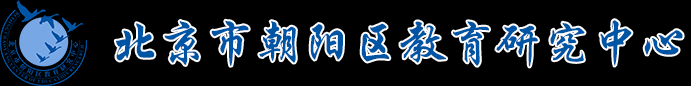 高三英语复习系列
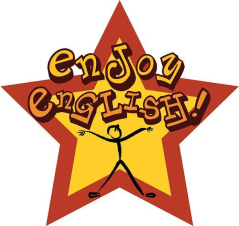 试题分析
32.	According to the passage, a hoverboard can be used       .
A．on campus	B. in parks
C. on bike paths	D. in shopping malls
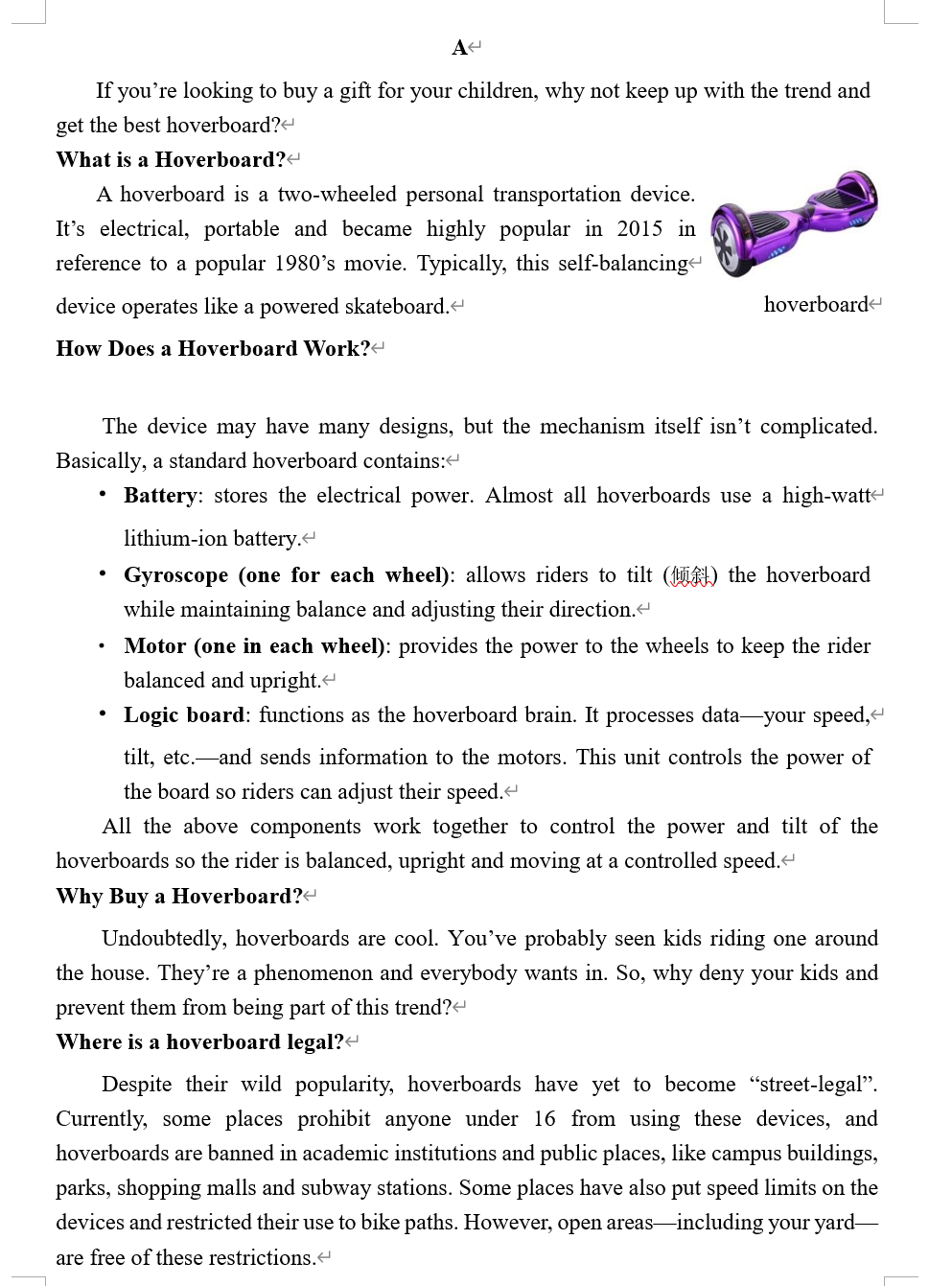 【解析】细节题。根据题干中a hoverboard can be used____,定位信息在Where is a hoverboard legal?(平衡车合法使用的地点)
      Currently, some places prohibit anyone under 16 from using these devices, and hoverboards are banned in academic institutions and public places, like campus buildings, parks, shopping malls and subway stations. Some places have also put speed limits on the devices and restricted their use to bike paths.现在有些地方禁止16岁以下的人使用平衡车，而且在学术机构和公共场所禁止使用平衡车，如校园内部建筑，公园，大型购物商场，地铁车站等。有些地方会对平衡车限速，限定在自行车道上使用。语言积累 restrict sb. / sth. to a place  限制（在某范围）
         Barbecues are restricted to the designated areas in the park.
【答案】C
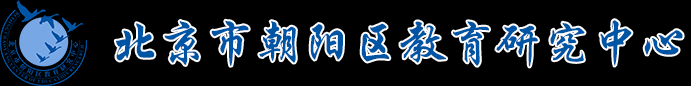 高三英语复习系列
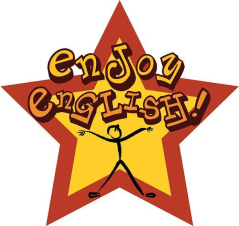 试题分析
33. What is the main purpose of this passage?
A.  To evaluate a gift’s quality. 
B.  To recommend a gift choice.
C.  To compare new hoverboard models.
D.  To clarify functions of the latest hoverboards.
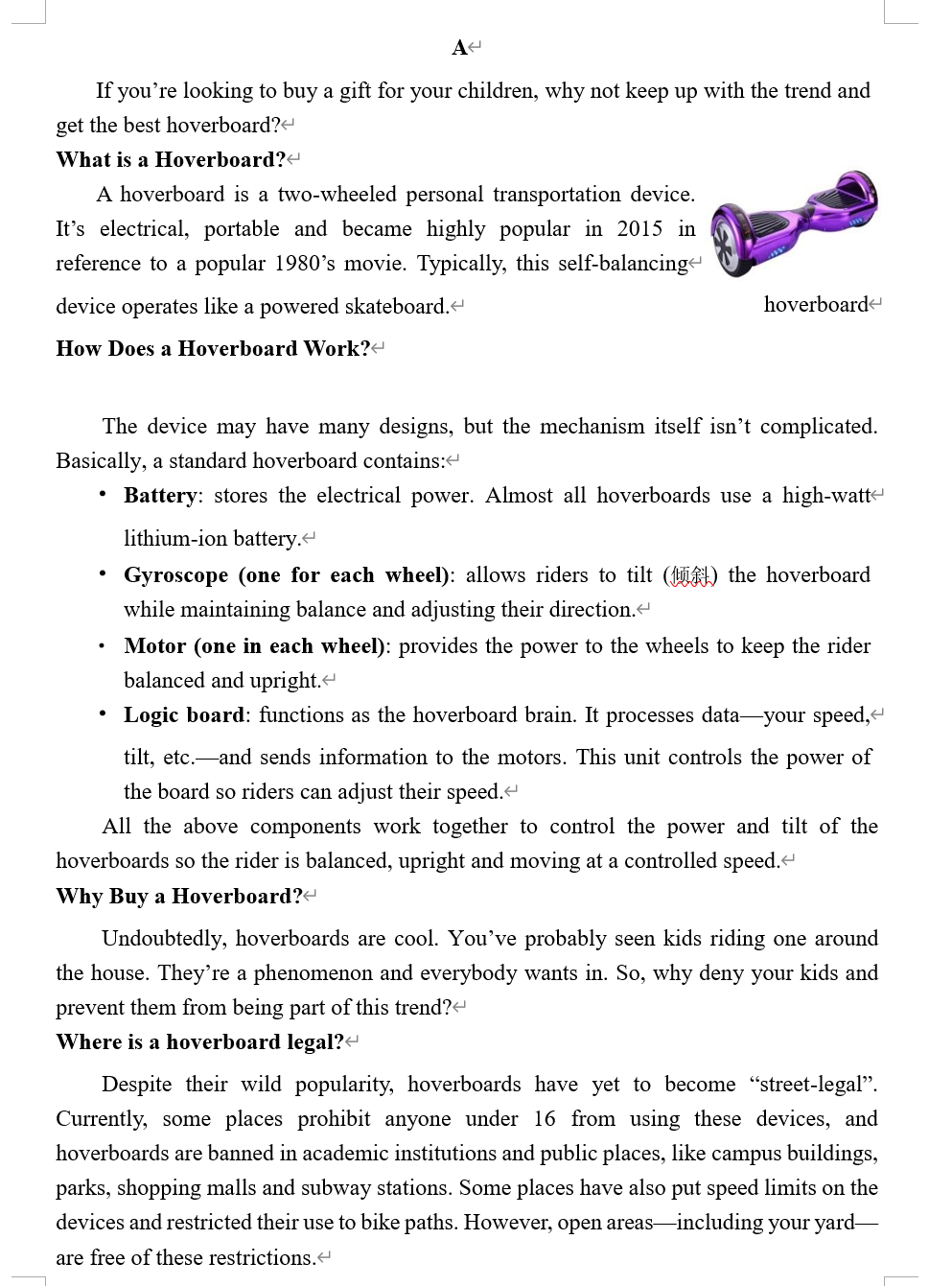 【解析】主旨题。应用文的写作目的通常在首段和尾段。
Para.1：If you’re looking to buy a gift for your children, why not keep up with the trend and get the best hoverboard? 如果想给孩子买个礼物，何不赶潮流买个最时髦的平衡车呢？点明了文章的写作目的是推荐平衡车作为孩子的礼物。

【答案】B
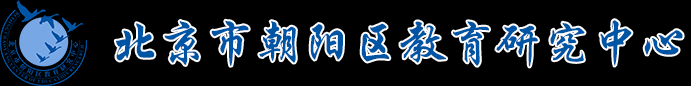 高三英语复习系列
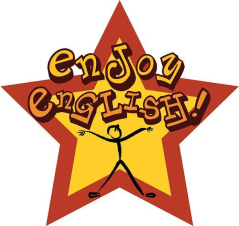 近五年高考题应用文考点与适应性测试对比
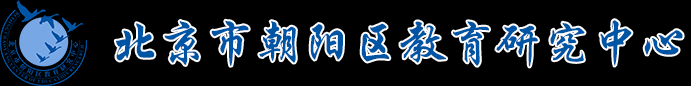 高三英语复习系列
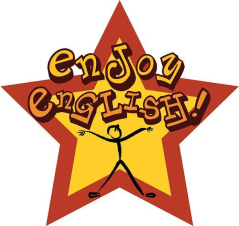 应用文文体特点与命题
应用文是实用型文体，包括广告、书信、通知等。高考英语阅读理解中的应用文多见广告类应用文，也有少量书信类应用文。应用文的话题涵盖生活的方方面面，主要有产品说明、旅游广告、人员招募、书籍推介、活动介绍、各类信件等。语言格式鲜明，简洁精炼，主题突出，信息丰富。
        应用文命题以细节理解题为主，包括考查主旨大意、推理判断、文章出处、写作手法等。
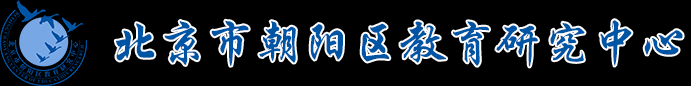 高三英语复习系列
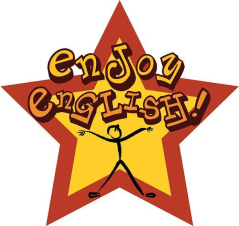 应用文的解题方法
应用文的题目针对性很强，细节理解题为主，注意阅读文中的小标题，通过题目中的关键词，原文定位寻找答案；
应用文格式鲜明，文章的首段和尾段体现了文章的写作目的和作者的写作意图，同时也能判断文章的出处；
应用文中含有丰富的信息，需要联系文体特征，对内容进行对比和归纳，做出合理的推理判断。
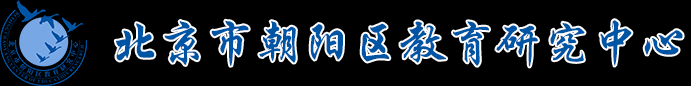 高三英语复习系列
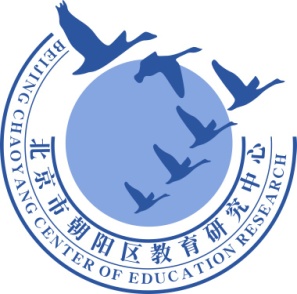 谢谢您的观看
北京市朝阳区教育研究中心  制作